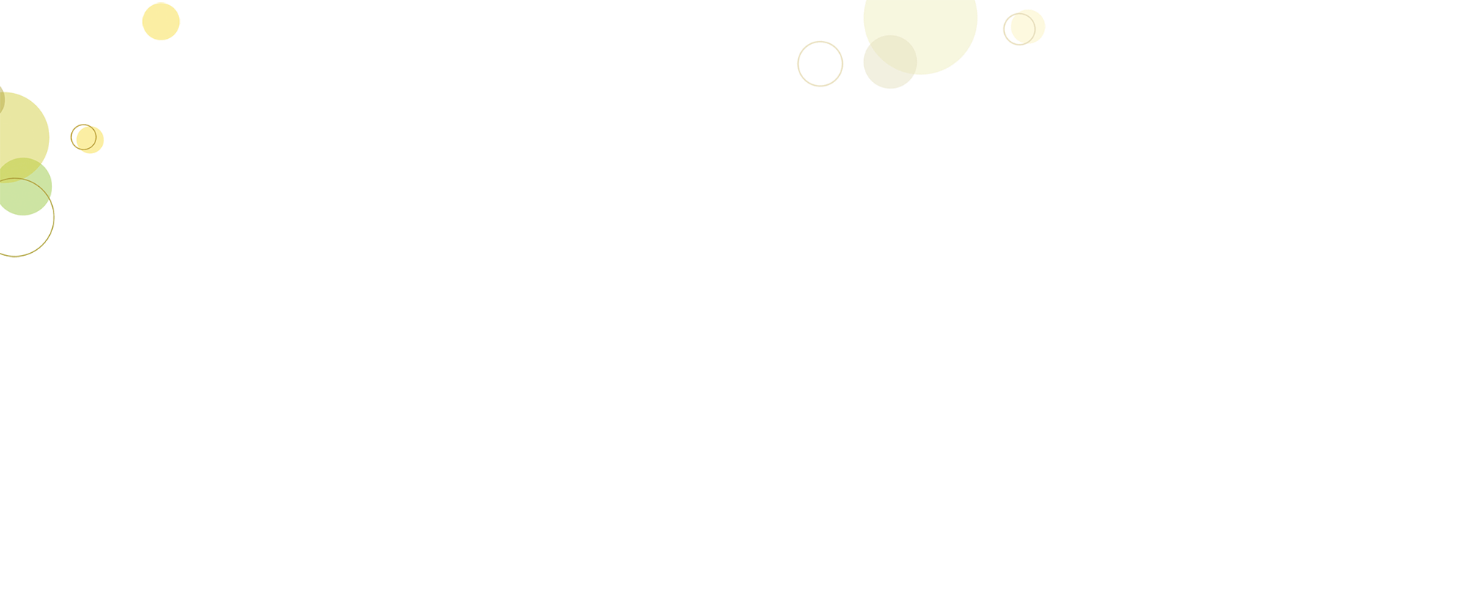 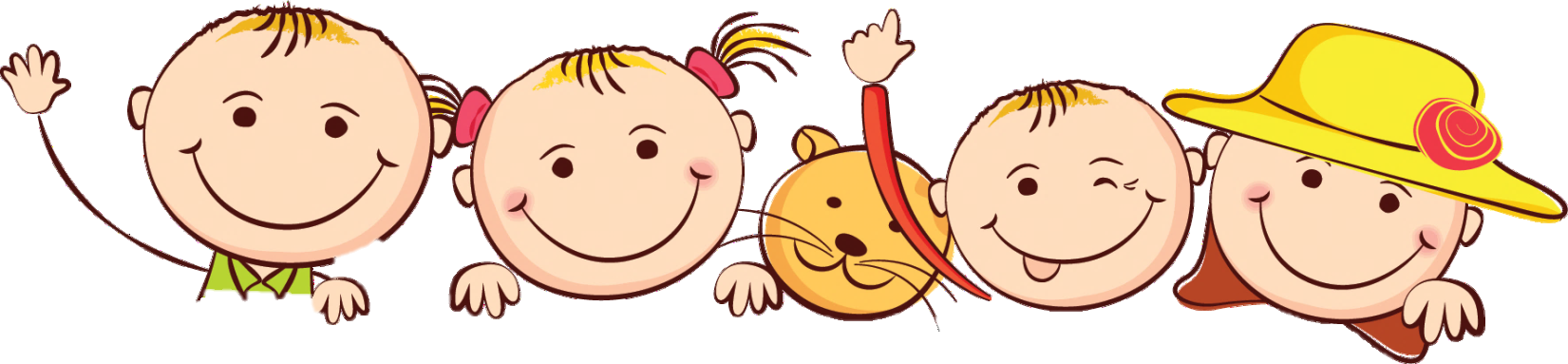 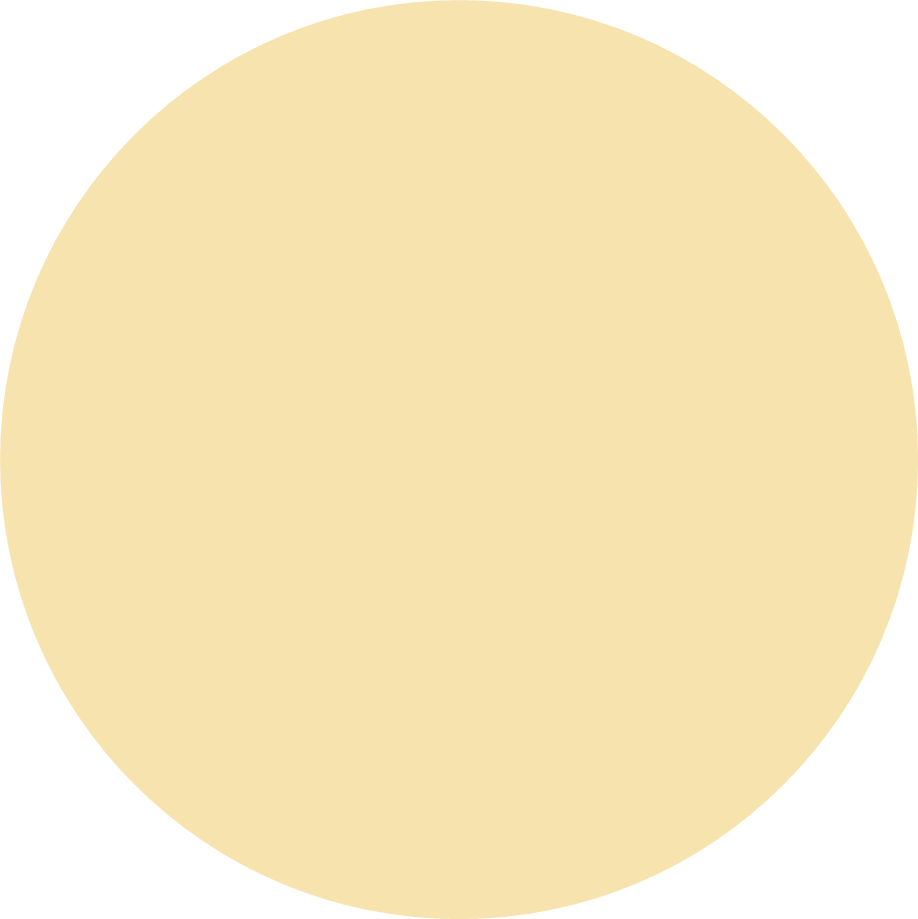 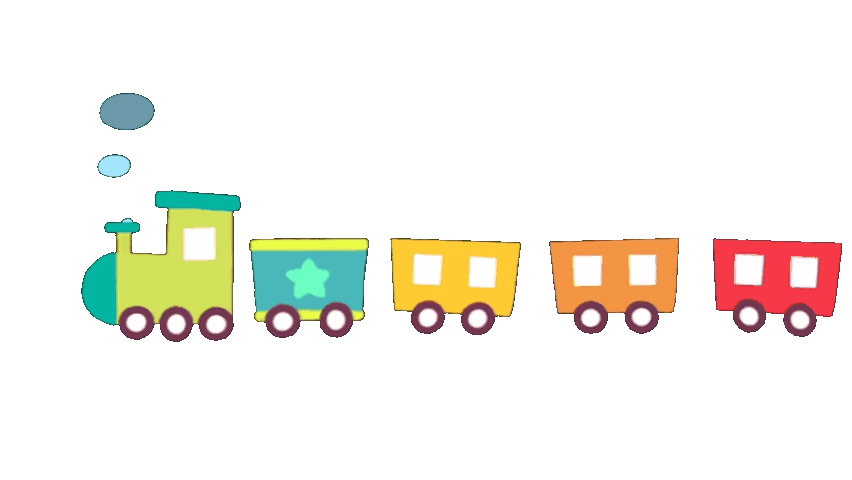 Khởi động
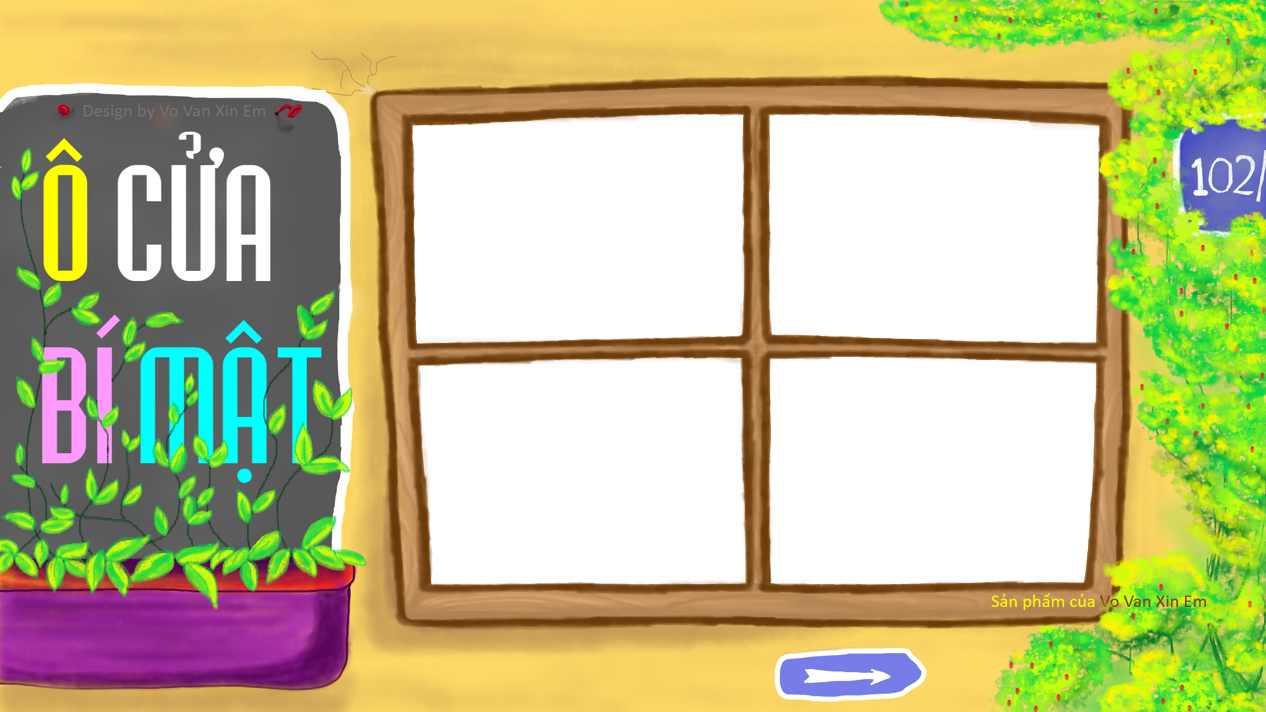 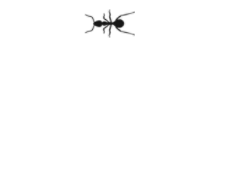 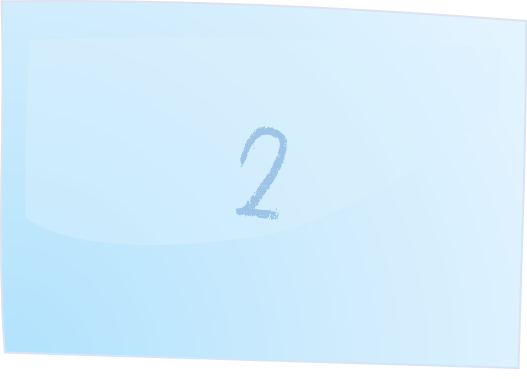 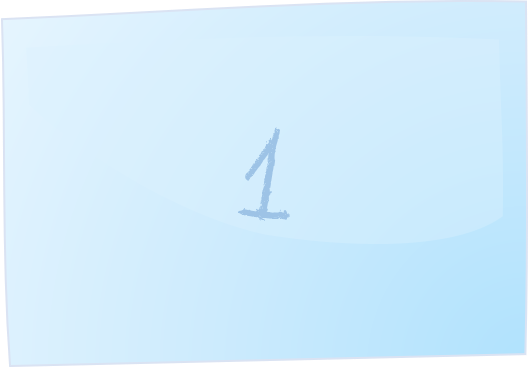 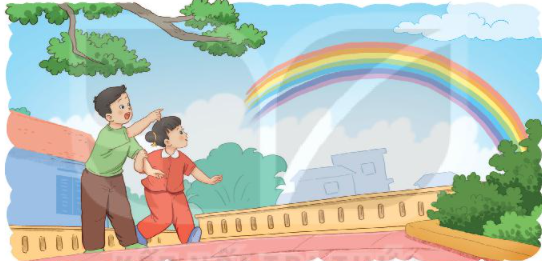 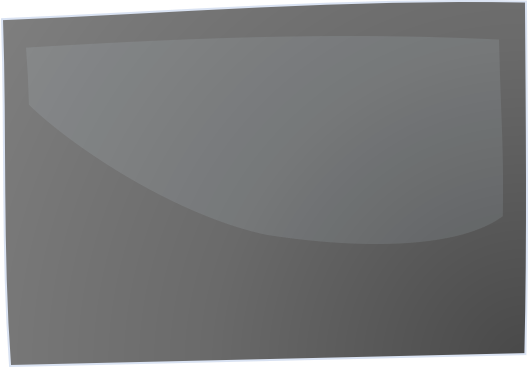 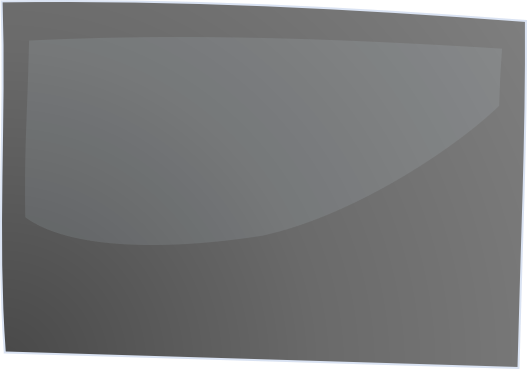 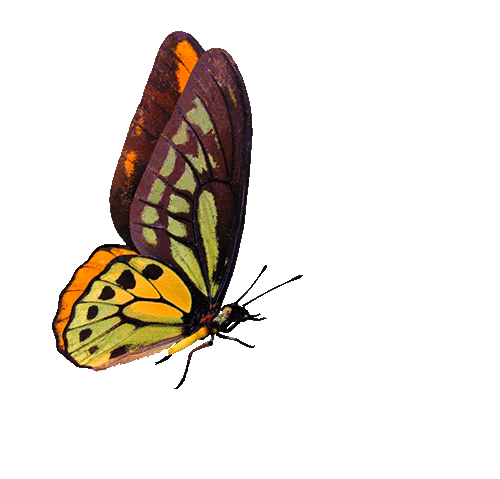 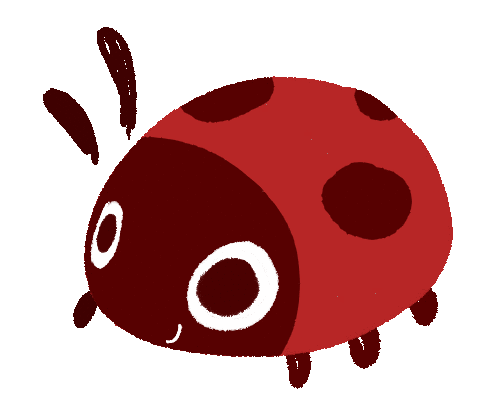 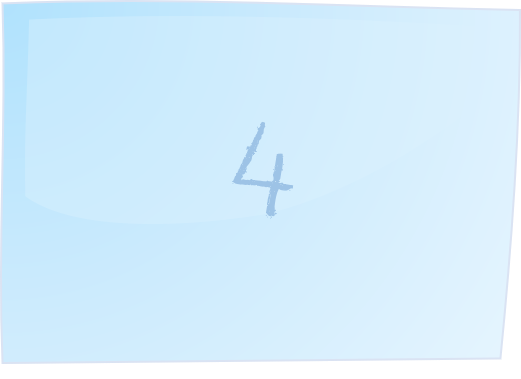 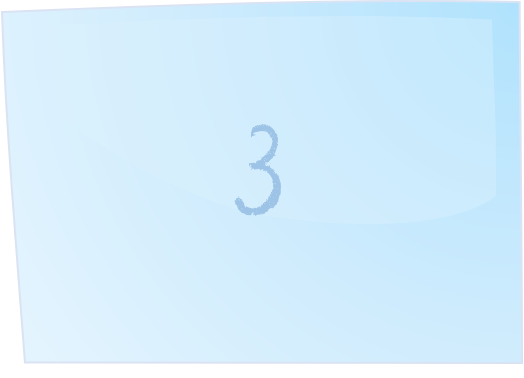 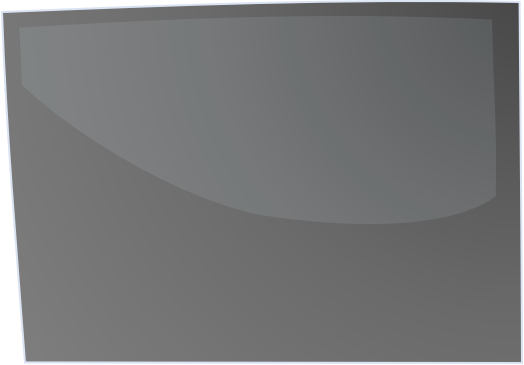 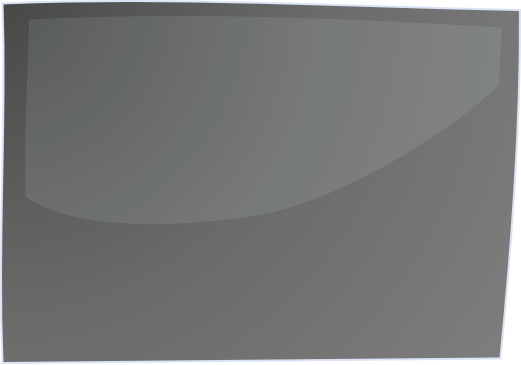 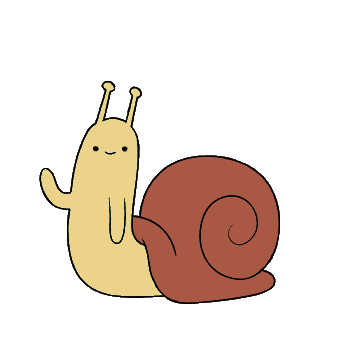 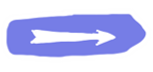 [Speaker Notes: Bài giảng thiết kế bởi: Hương Thảo - tranthao121006@gmail.com]
1. Bài trước em đã học bài gì?
Đáp án: Khi trang sách mở ra
2. Bài Khi trang sách mở ra có mấy khổ thơ?
Đáp án: 4 khổ thơ
Áo màu ngoài, ruột trắng tinh,
Đợi chữ xinh xinh sẽ hiện lên dòng. 
                                                  - Là gì?
Đáp án: Quyển vở
4. Thân hình chữ nhật, 
Chữ nghĩa đầy mình, 
Ai mà muốn giỏi,
 Sẽ phải nhìn tôi - Là gì?
Đáp án: Quyển sách
Ôn tập giữa học kì 1
[Speaker Notes: Bài giảng thiết kế bởi: Hương Thảo - tranthao121006@gmail.com]
Tiết 1+2
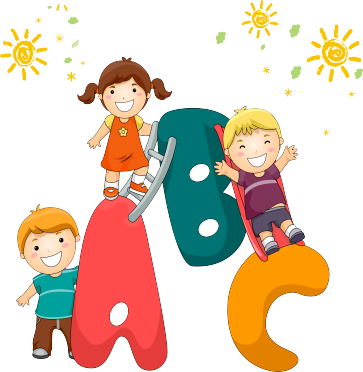 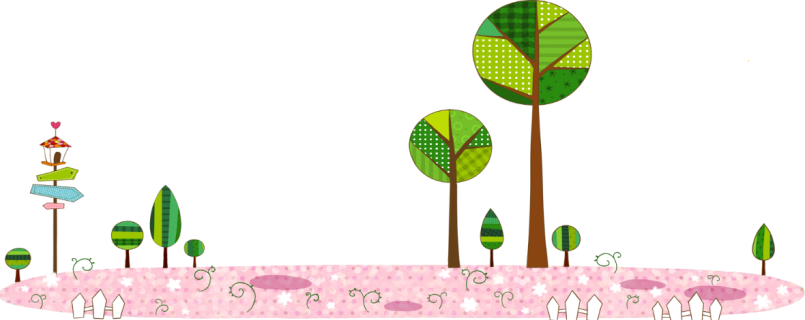 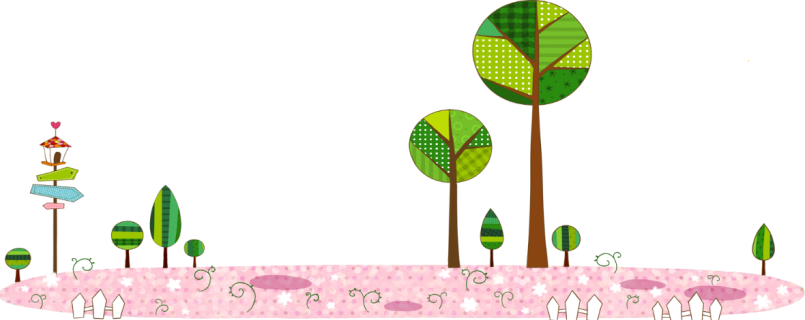 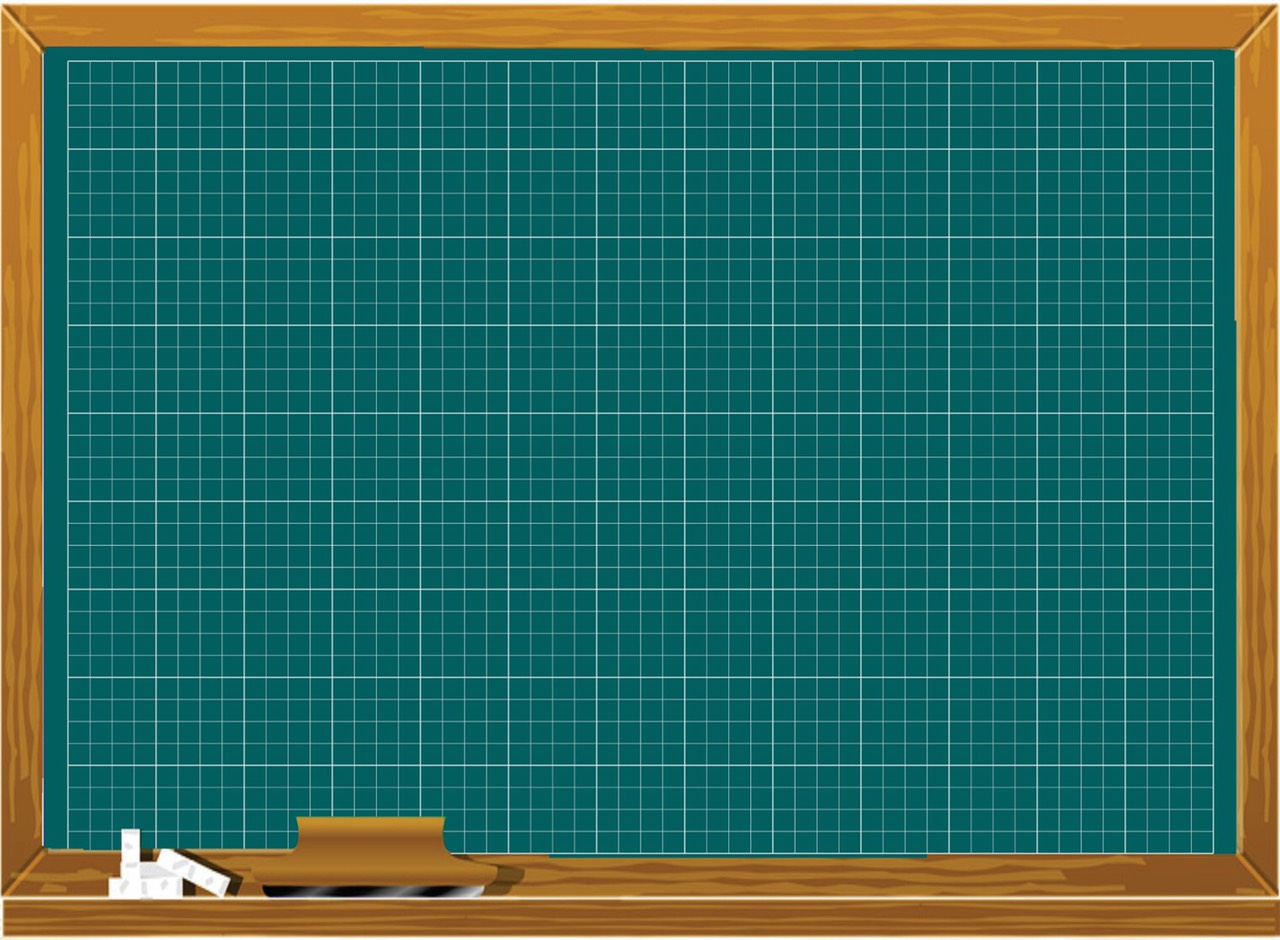 Thứ Hai ngày 30 - 10 - 2023
Tiếng Việt
Ôn tập (tiết 1 + 2)
1. Tìm tên bài đọc tương ứng với nội dung bài.
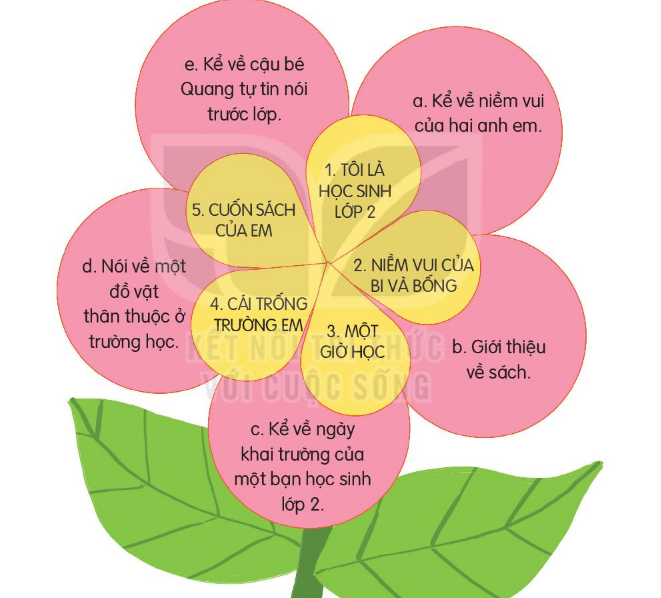 2. Chọn đọc một bài và trả lời câu hỏi.
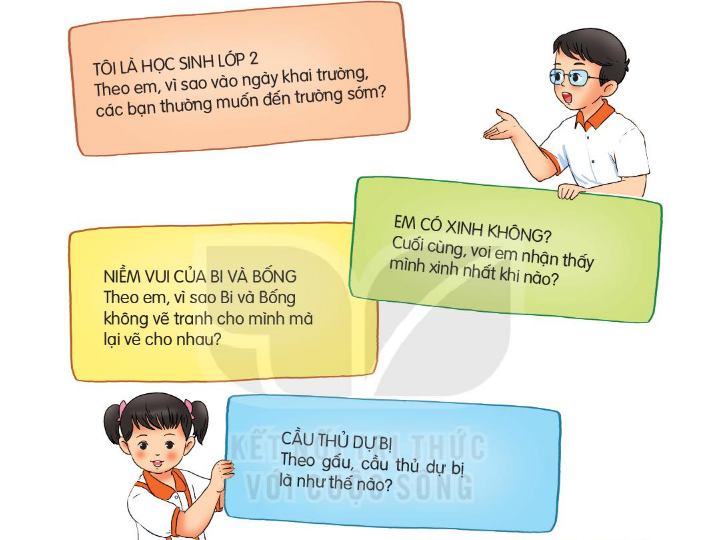 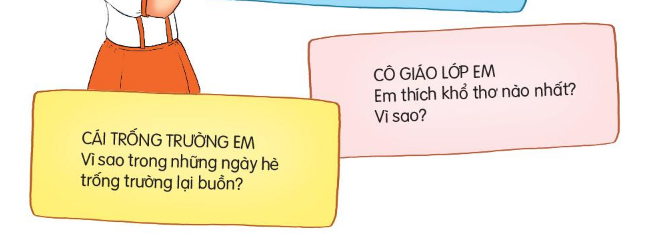 Tiết 3 + 4
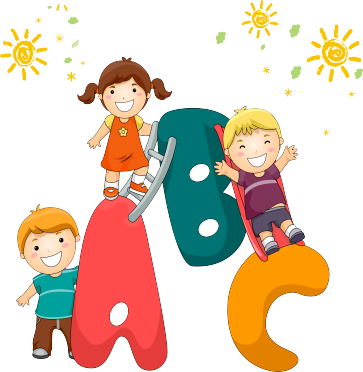 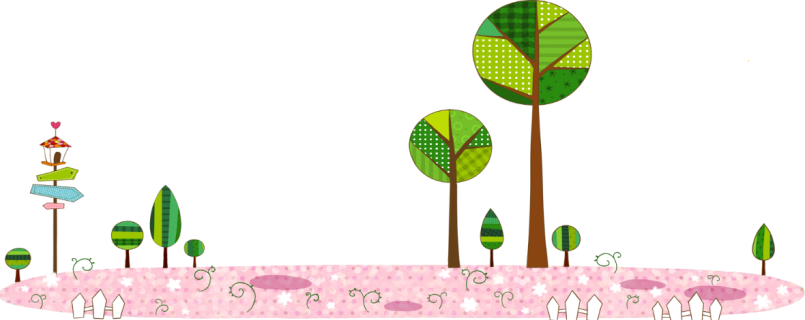 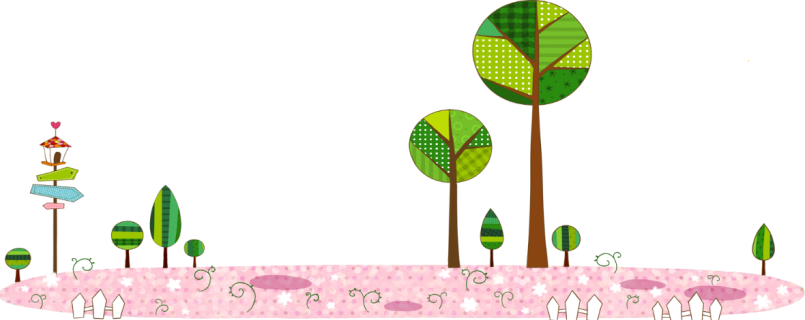 Nghe – viết Cô giáo lớp em (2 khổ thơ đầu)
Sáng nào em đến lớp
Cũng thấy cô đến rồi
Đáp lời “Chào cô ạ!”
Cô mỉm cười thật tươi.
Cô dạy em tập viết
Gió đưa thoảng hương nhài
Nắng ghé vào cửa lớp
Xem chúng em học bài.
4. Trò chơi Đoán từ
cái trống
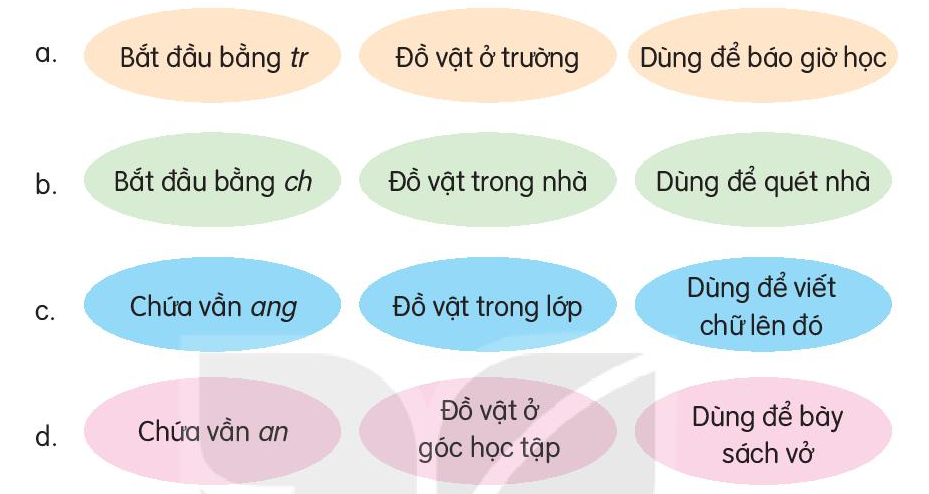 cái chổi
cái bảng
cái bàn
5. Viết tên đồ vật trong mỗi hình
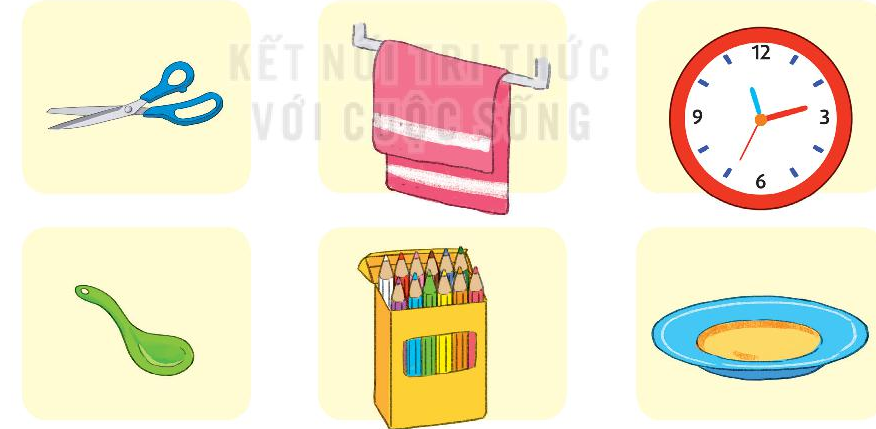 cái kéo
khăn mặt
đồng hồ
cái thìa
cái đĩa
hộp màu
[Speaker Notes: Bài giảng thiết kế bởi: Hương Thảo - tranthao121006@gmail.com]
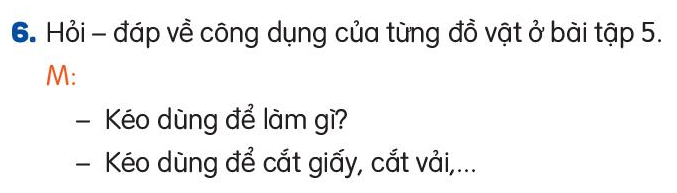 - Khăn mặt dùng để làm gì?
  Khăn mặt dùng để lau mặt.
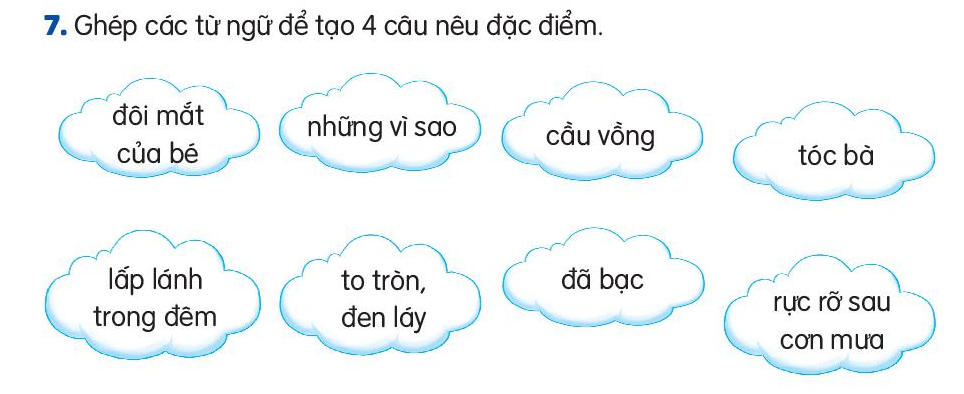 Tiết 5 + 6
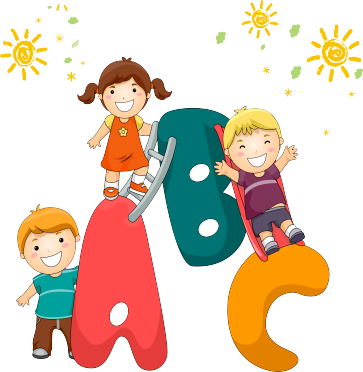 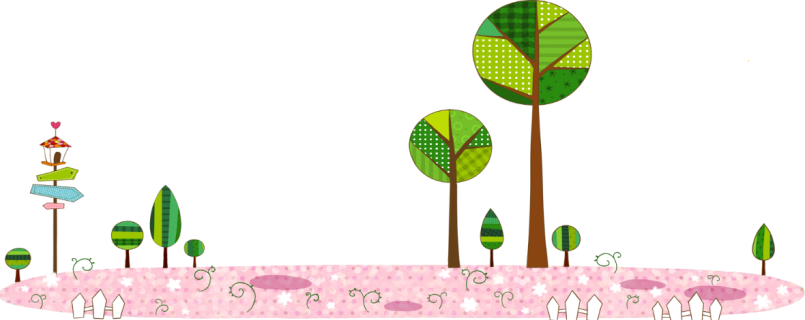 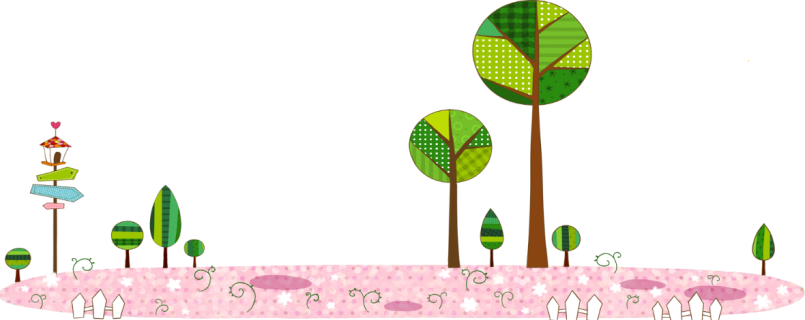 8. Đóng vai và nói đáp lời trong các tình huống sau:
Nhờ bạn nhặt giúp cái bút rơi
 Khen bạn viết chữ đẹp
 An ủi bạn khi bạn ốm nên phải nghỉ học
 Chúc mừng sinh nhật bạn
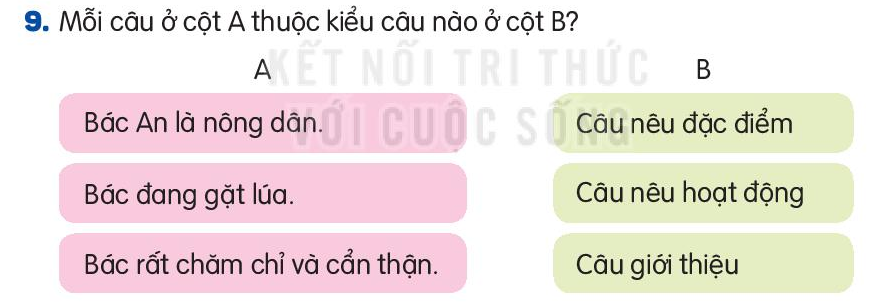 10. Chọn dấu chấm hoặc dấu chấm hỏi thay cho ô vuông:
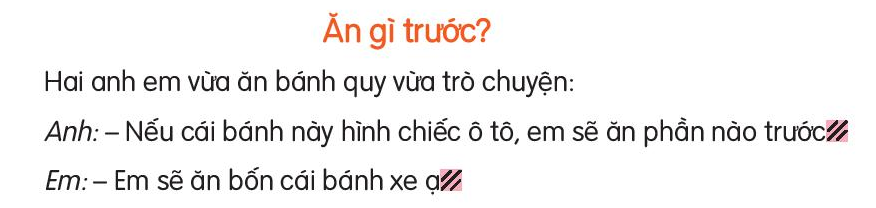 ?
.
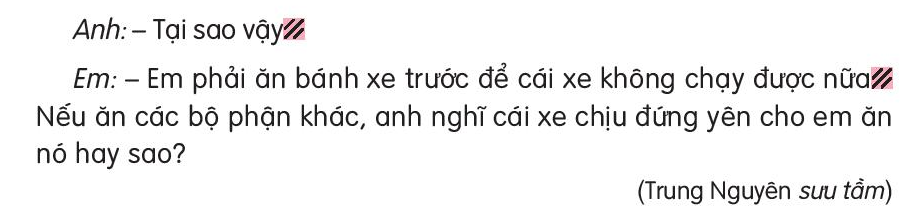 ?
.